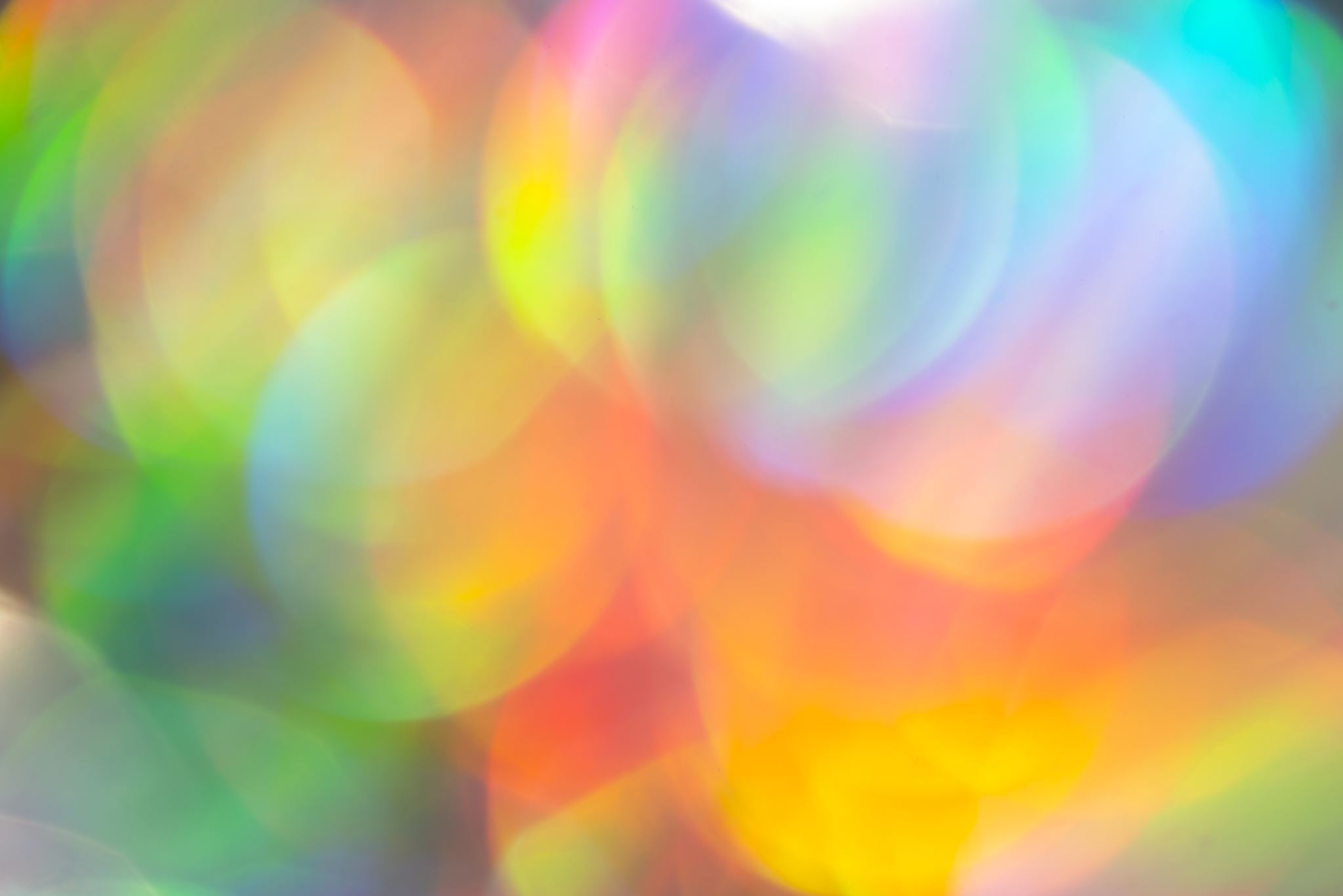 ‘We use strategies to achieve goals by outlining precise plans and steps required. In EDI, if done properly, a strategy also ensures that people have a voice, that there is ownership and that there is accountability. Achieving change also requires winning hearts and minds. A well-informed strategy can do all this and more.’
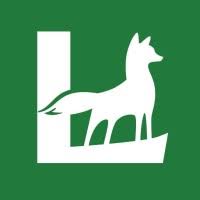 The Importance of a Strategy in EDI

Nicci Collins
Strategic Lead -  Transformation, Commissioning & Planning
Snr Management EDI Ally
Understand the local context of change
Understand your personal motivation, values and unconscious bias
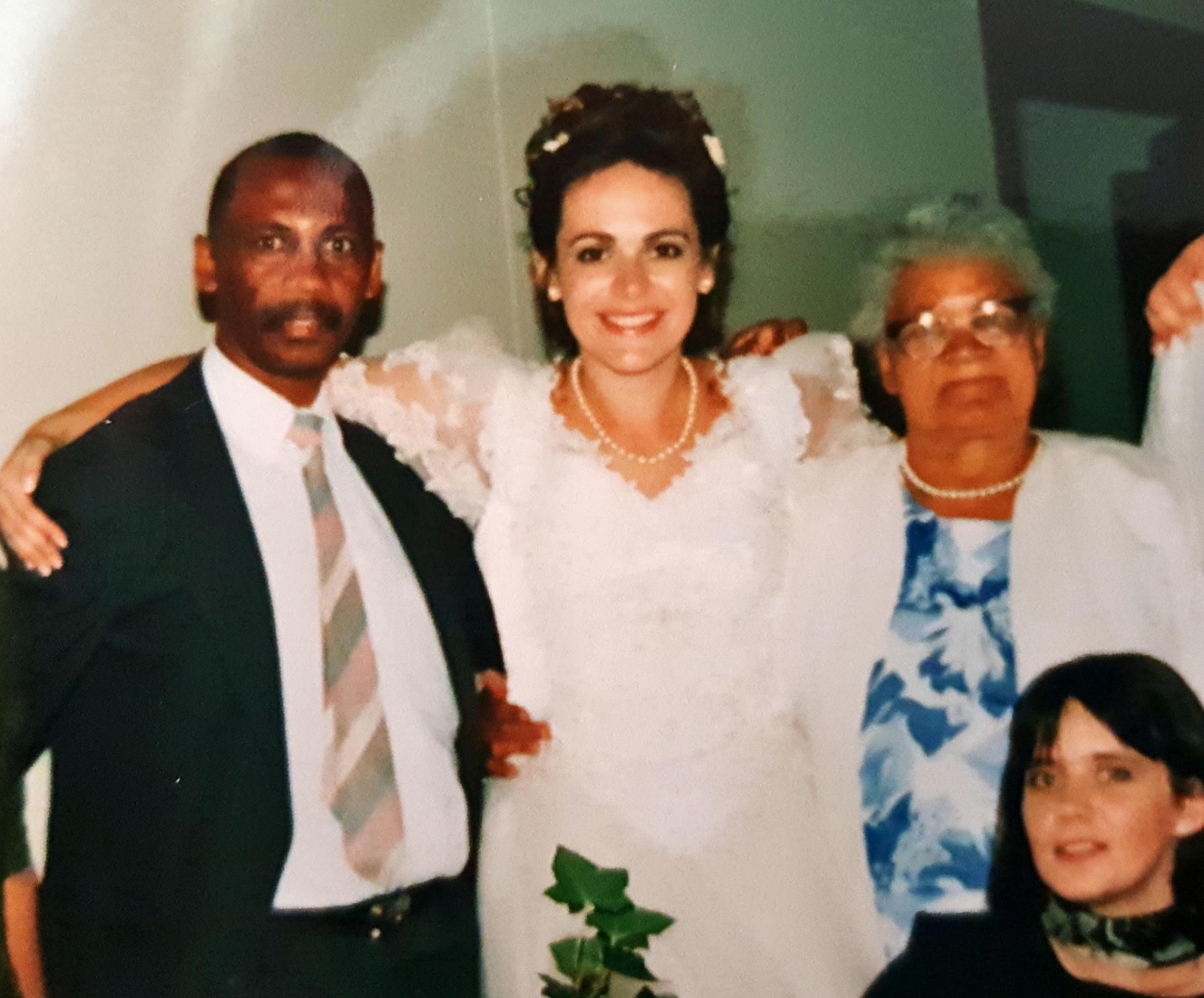 Recognize its a journey of change – individual and organizationalNo BlameJust Learning and Caring
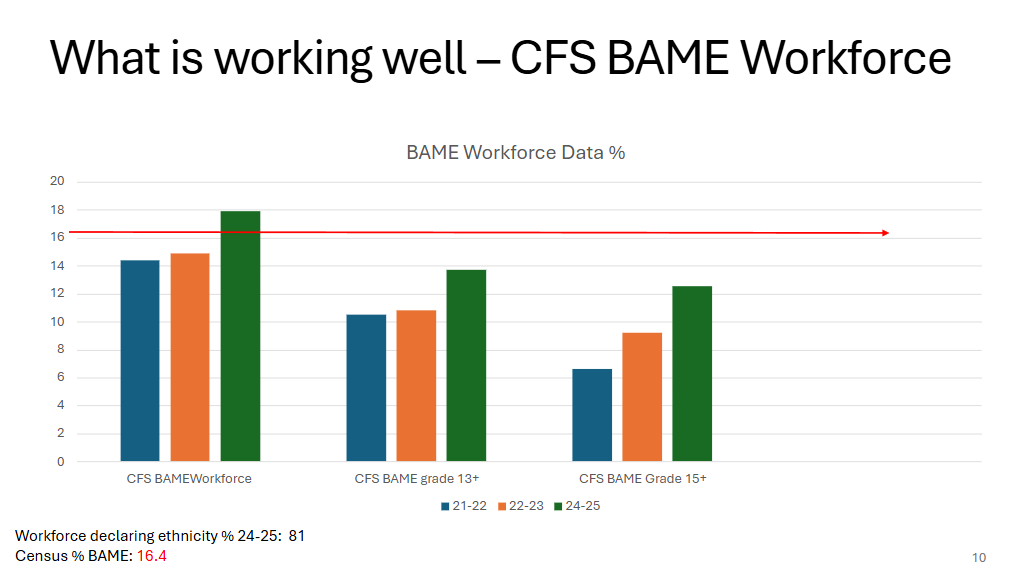 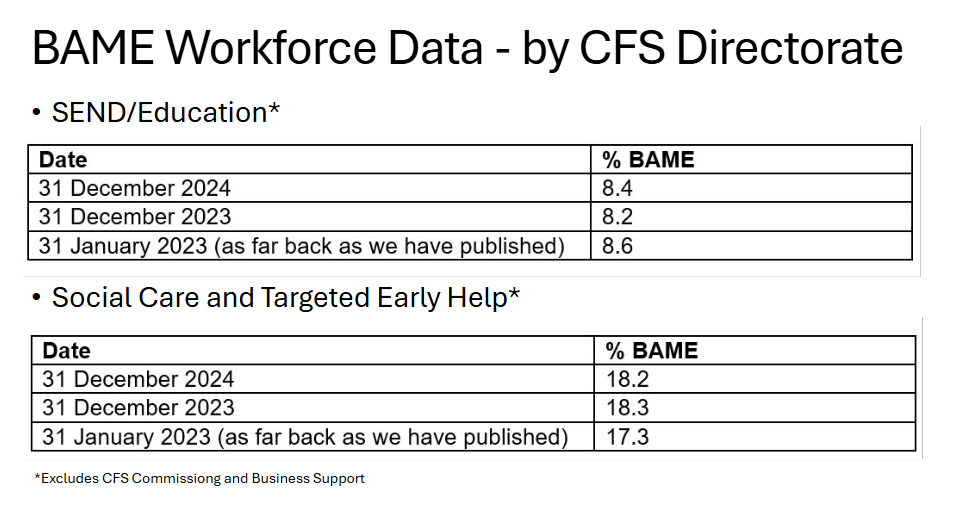 Honesty and trust – local profiling and the courage to drive change
Key Tips: Honesty and Trust
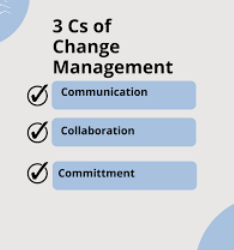 Significant presence – comms plan based on Communicate (Contain), Collaboration (Trust and Unity) and Commitment (Change):
Emotions – acknowledge, be present and forward facing (George, unrest, flag flying incident, graffiti)
Listening – need platforms for listening and understanding lived history
Take time – had dedicated officer time (Snr manager race ally, role of Race Champions)
Willingness to challenge – supported by evidence (role of staff surveys, BI resource, management allies)
The importance of KPIS and data
Leadership and ownership - (Director mandate, Comms from Directors setting expectation, ,  RIDB)
Honesty and trust – local profiling and the courage to drive change
Lived experiences to win hearts and minds
‘Tackling’ white privilege thinking
To engage emotions to achieve commitment to drive change
For example: Race Champions work on the Representative Panel Process – started with a disclosure …
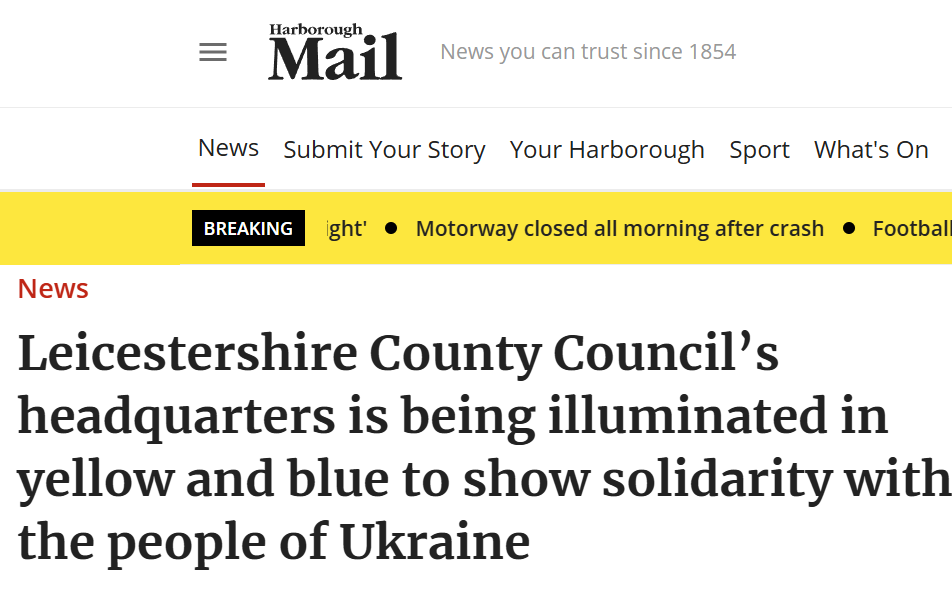 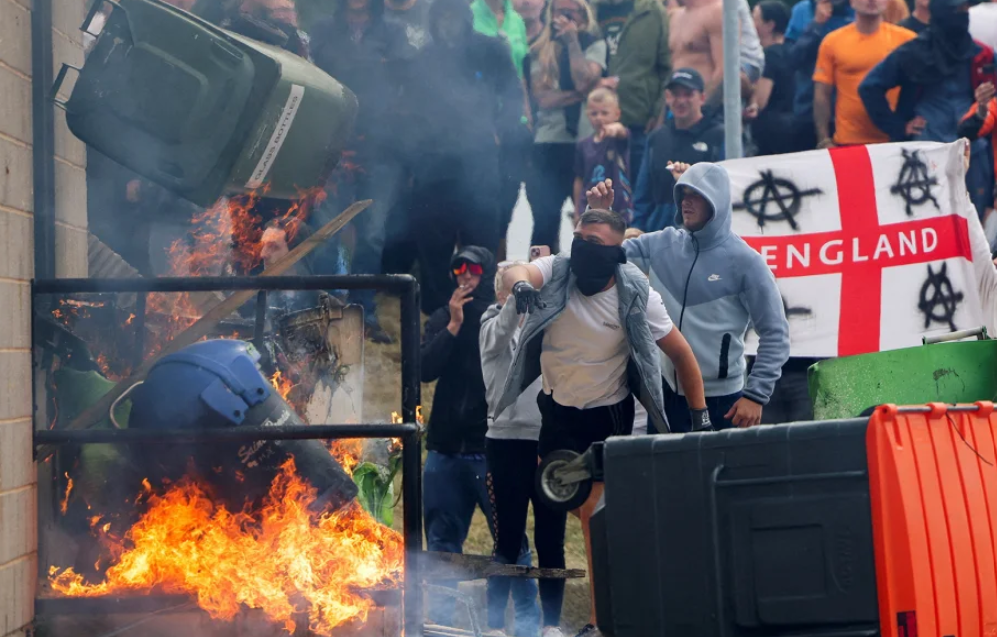 Gauging the emotional contextSee the peopleSee the opportunities
Create a shared identity
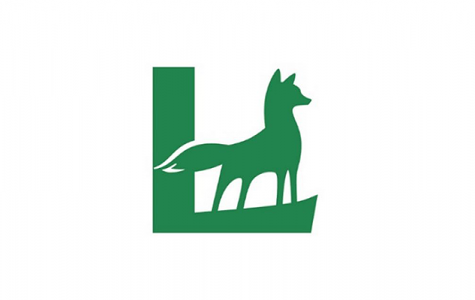 Follow a process and be clear about expectations
Staff initial response to we need a strategy
Taking the time to explain the importance (evidence based, ensuring key stakeholders are engaged, prioritising, accountability)
Sets realistic timescales
Makes responsibility clear – what is within the gift of the dept to change, what needs to follow other processes
Improved communication (Be Visible!) – include feedback, reviews of actions and integrate into decision making forums.
Link: We Care – Race Equality Strategy 2021-2024
2024/25 We Care update – Report extracts
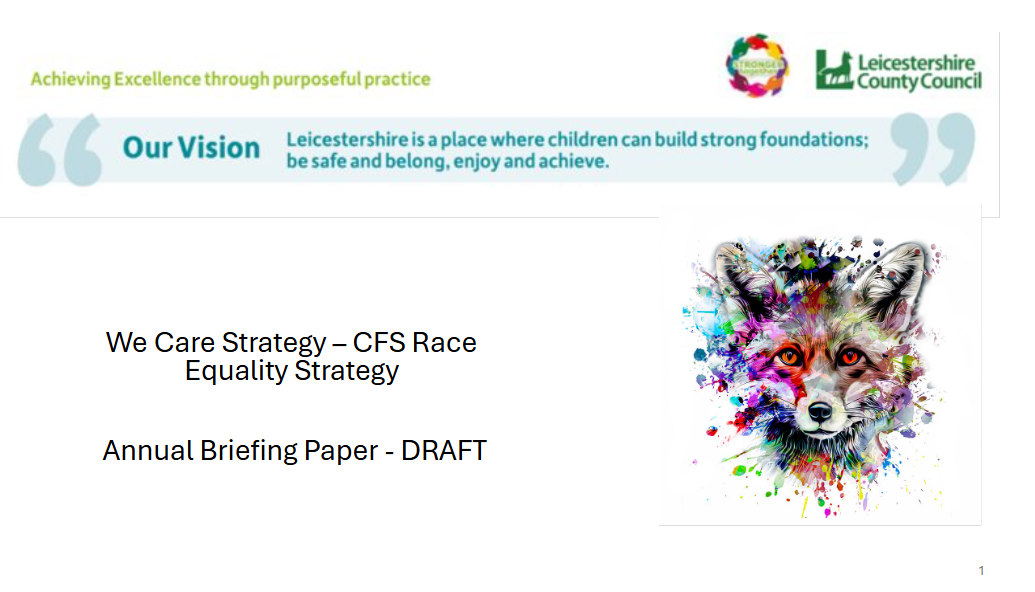 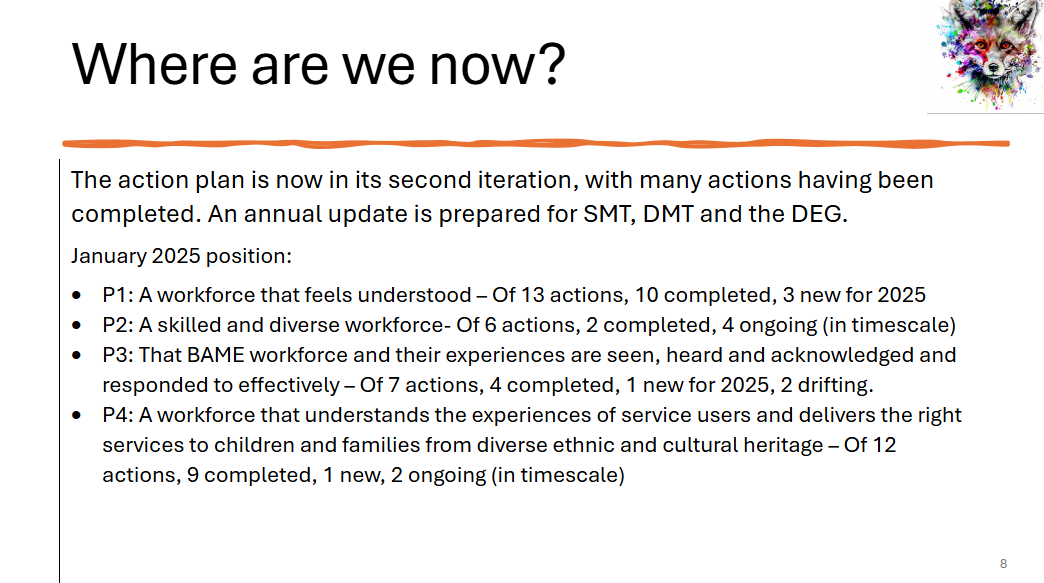 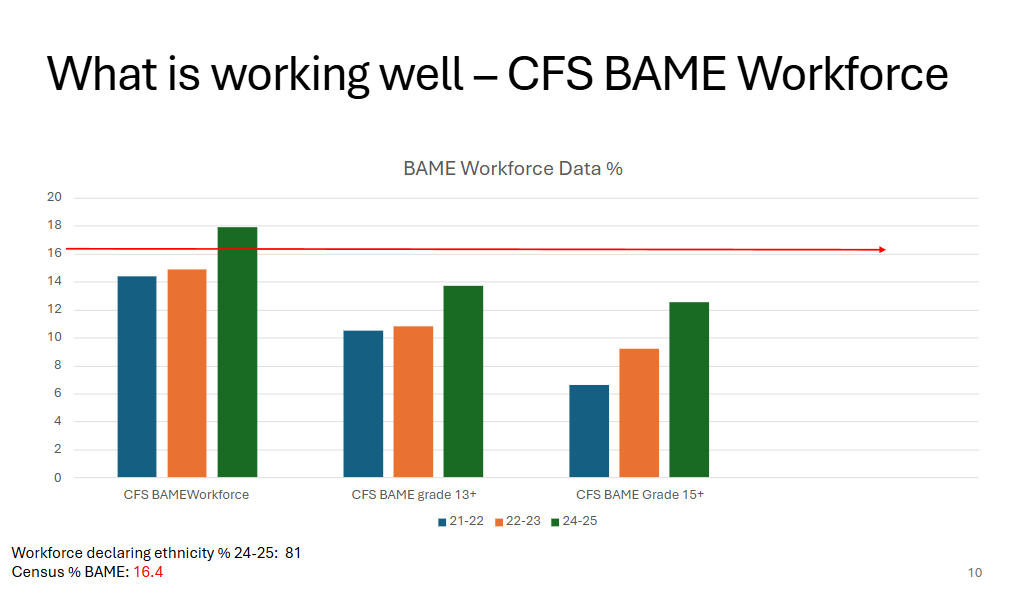 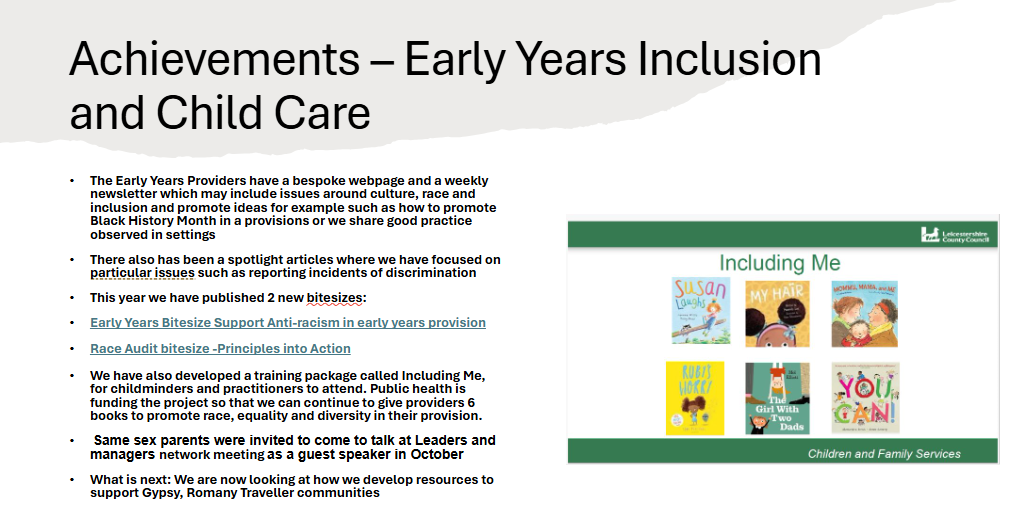 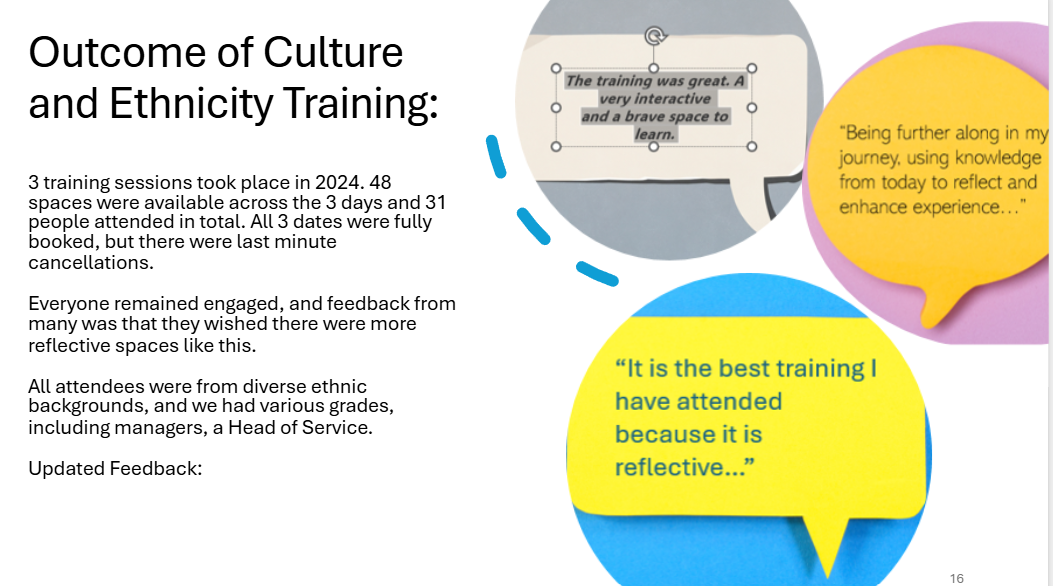 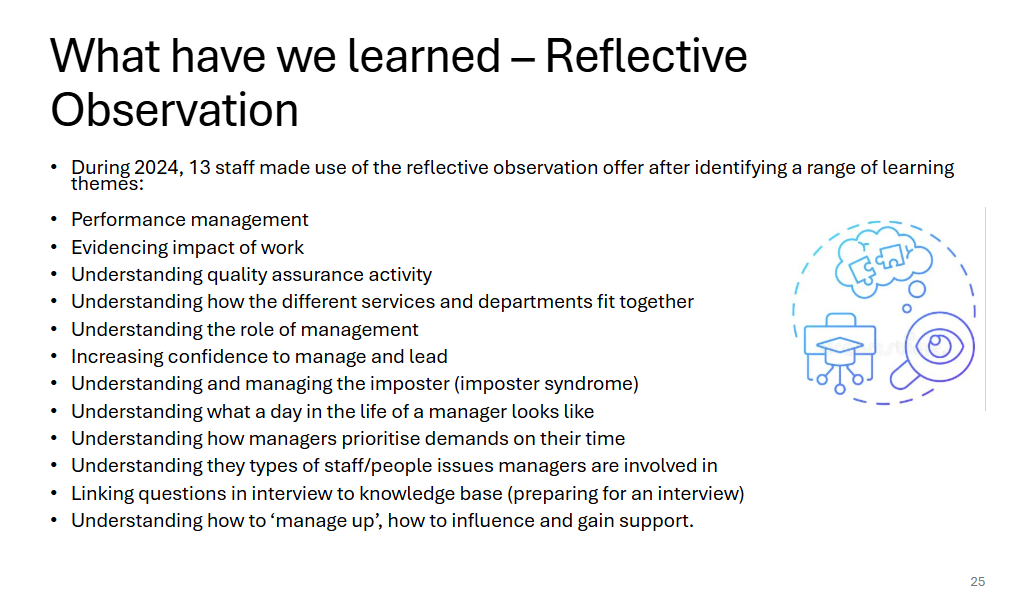 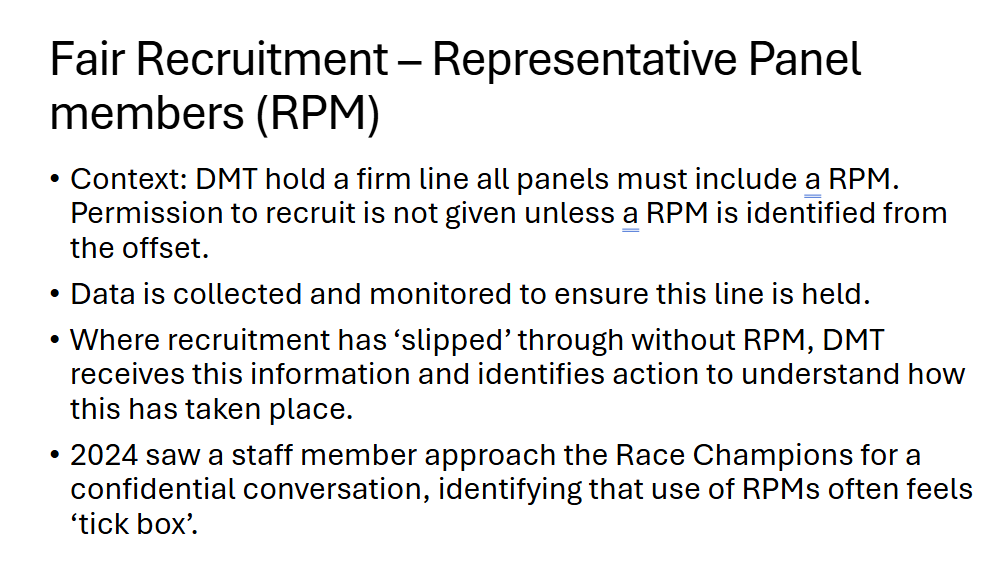 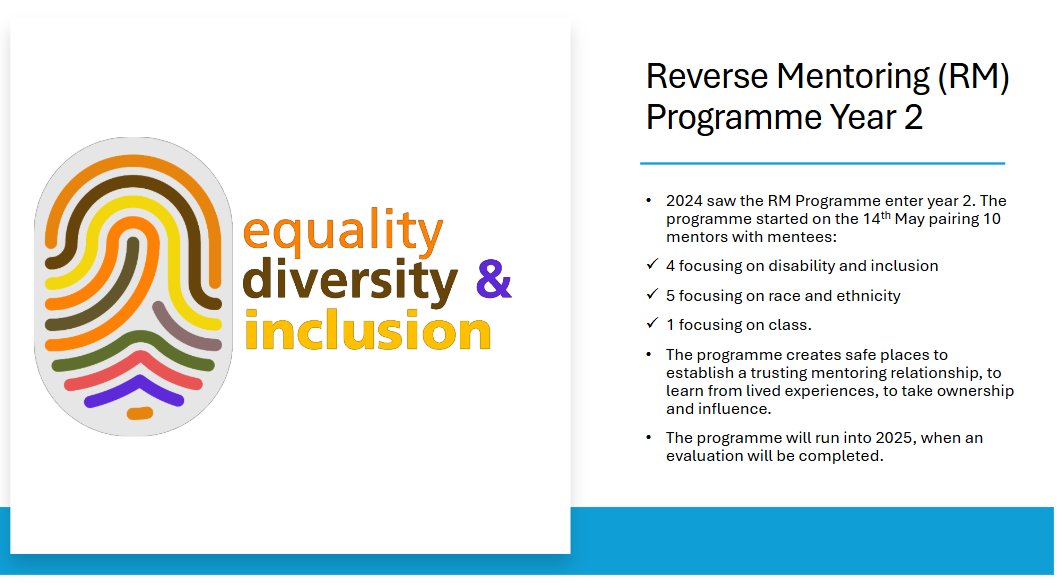 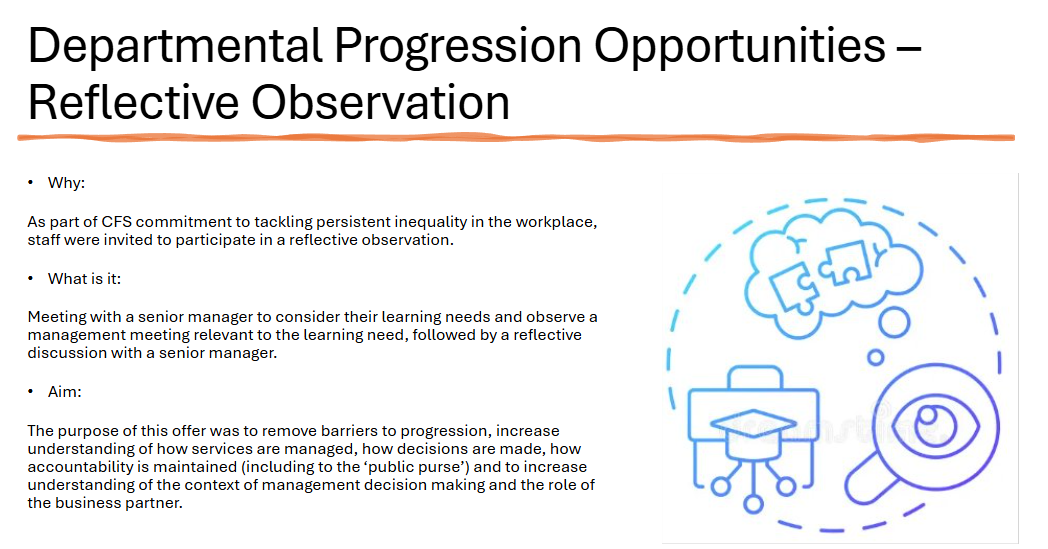